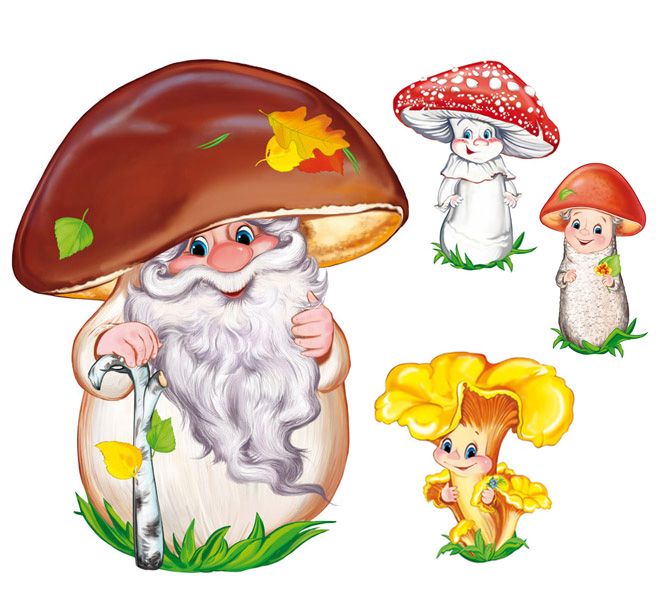 Я досліджую світ
2 клас
Людина і природа восени
Урок 33
Чи безпечно для здоров’я 
збирати гриби?
Налаштування на урок
Школярі ми всі старанні,
Нам під силу всі завдання.
Лінь, помилки переможем,
Ми усе, повірте, зможем!
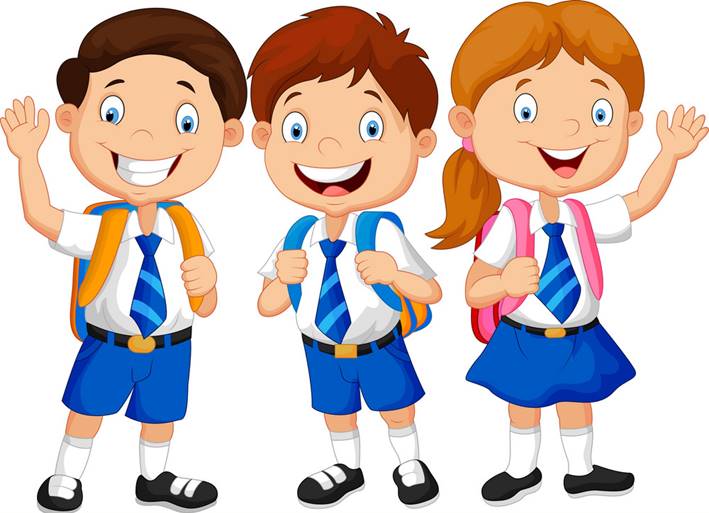 Настрій якого помідорчика співпадає з твоїм настроєм?
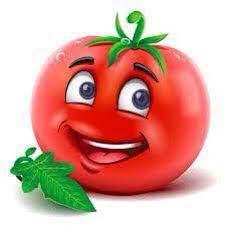 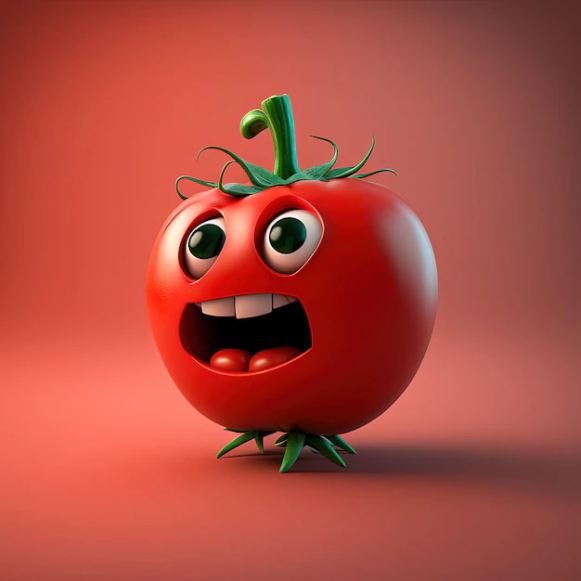 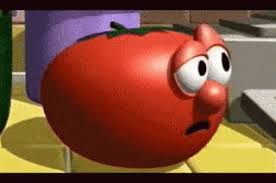 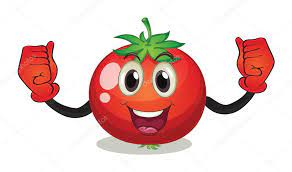 Який чудовий день!
Який сумний день!
Який цікавий день!
Який тривожний
день!
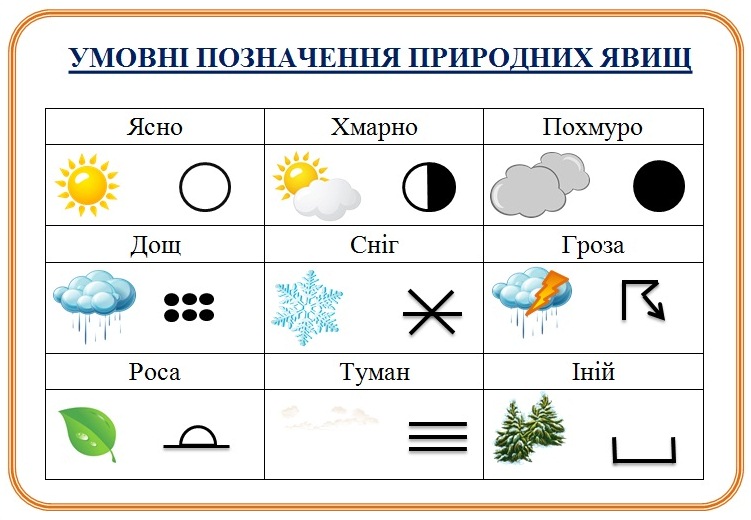 Вправа «Синоптик»
Яке число місяця?
Яка зараз пора року?
Який день тижня?
Який місяць року?
Запиши свої спостереження за неживою природою у календар спостережень
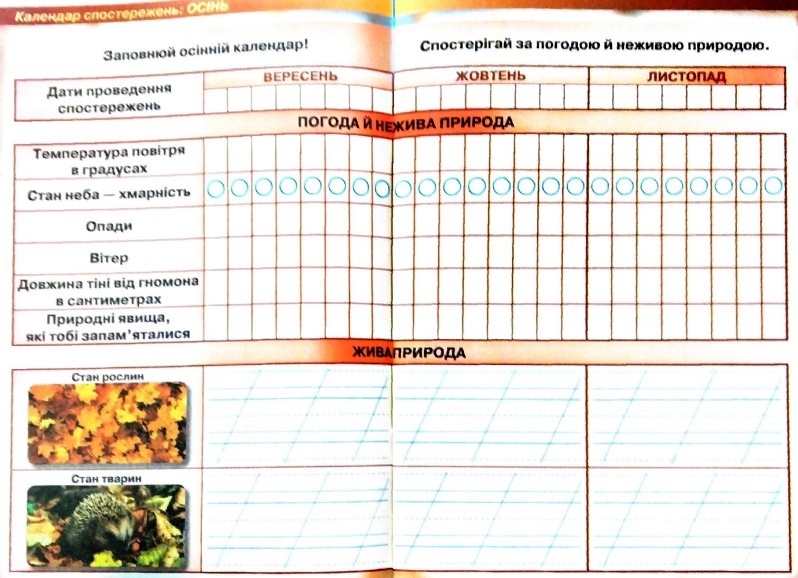 Зошит.
Сторінка
18-19
Пригадай
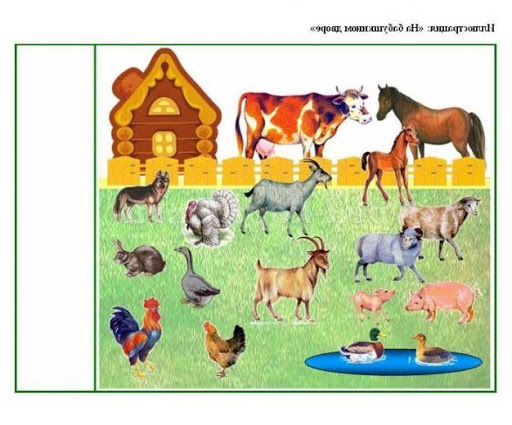 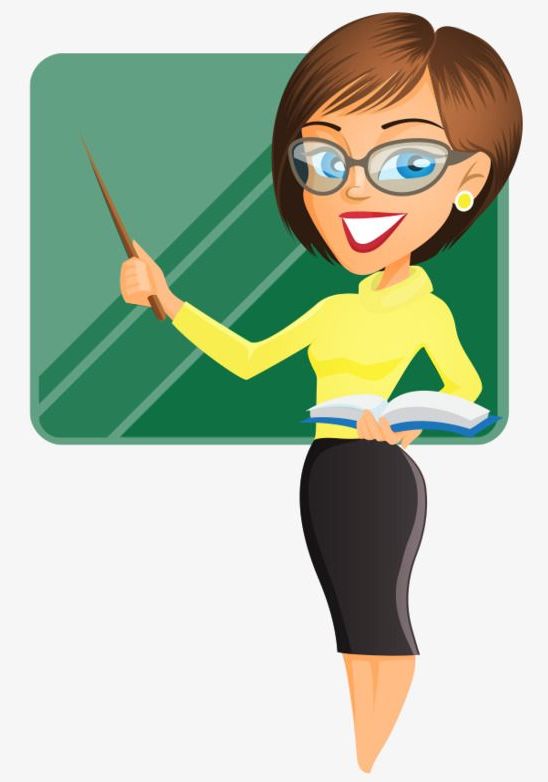 Чи всі свійські тварини безпечні?
Чи всі дикі тварини небезпечні?
Чи безпечно «товаришувати» з дикими тваринами в природі?
Чи безпечні укуси бджоли, оси?
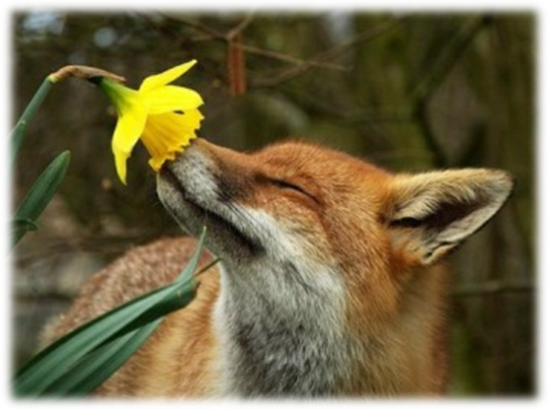 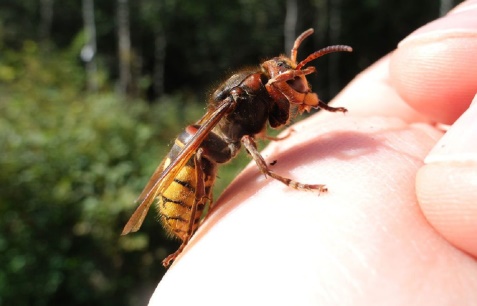 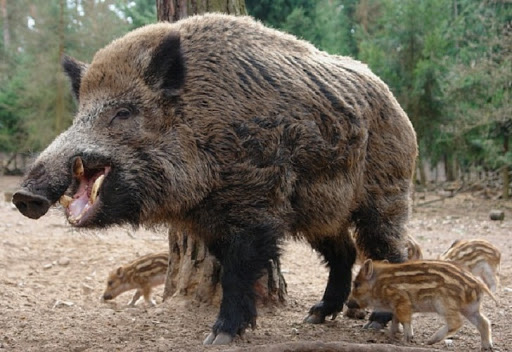 Підручник.
Сторінка
44
Слово вчителя
Відгадай загадку
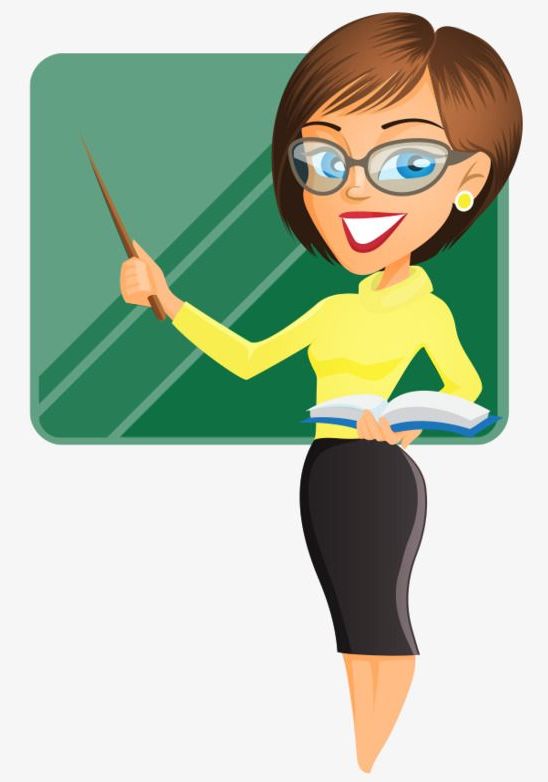 В теплий дощик народився,Парасолькою накрився,Може б, з лісу пострибав,Якби другу ногу мав.
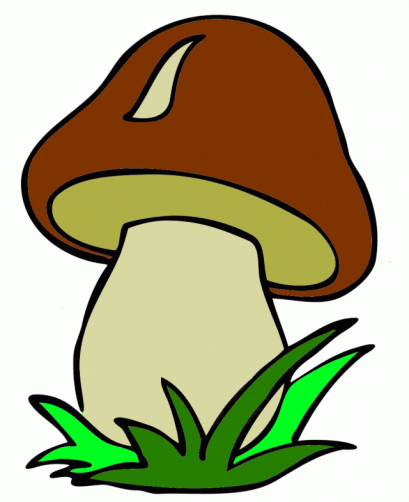 Гриб
До якої природи належать гриби?
Чи доводилось тобі збирати гриби?
Які назви грибів тобі відомі?
Сьогодні на уроці розширимо знання про гриби, вчитимемось розрізняти їстівні й неїстівні гриби.
Підручник.
Сторінка
46
Запам’ятай
Гриби не відносяться ні до рослин, ні до тварин. Це окрема група організмів.
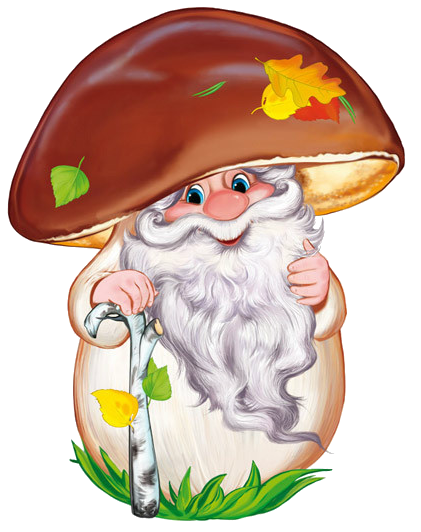 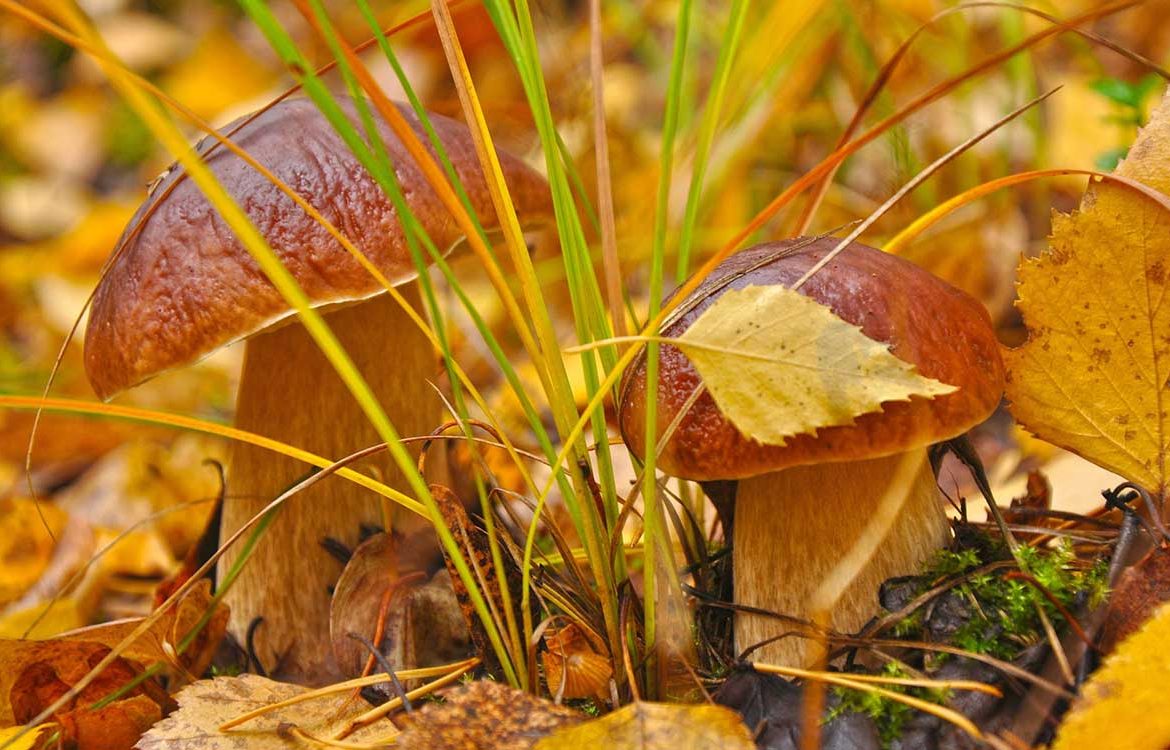 На яку пору припадає основний грибний сезон?
Якщо хочеш збирати гриби, 
тобі потрібно знати, 
які з них їстівні, а які — отруйні.  Отруйні гриби маскуються під їстівні.
Підручник.
Сторінка
47
Запам’ятай їстівні гриби
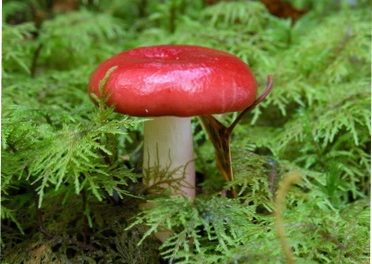 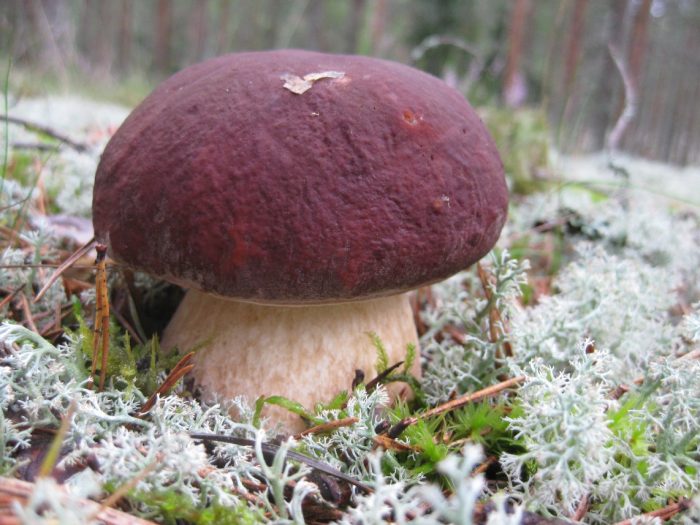 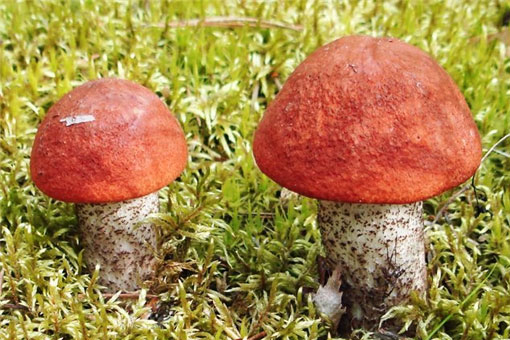 Боровик
Підосичник
Сироїжка
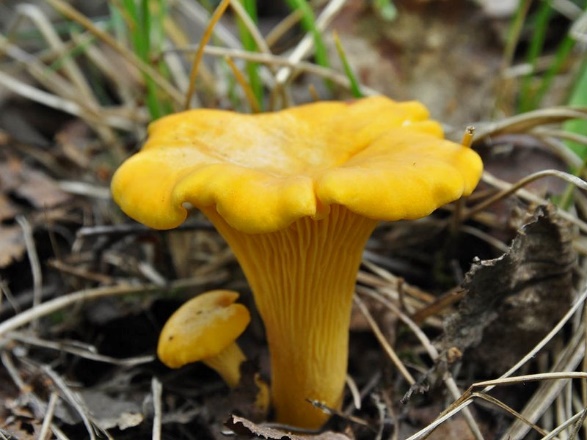 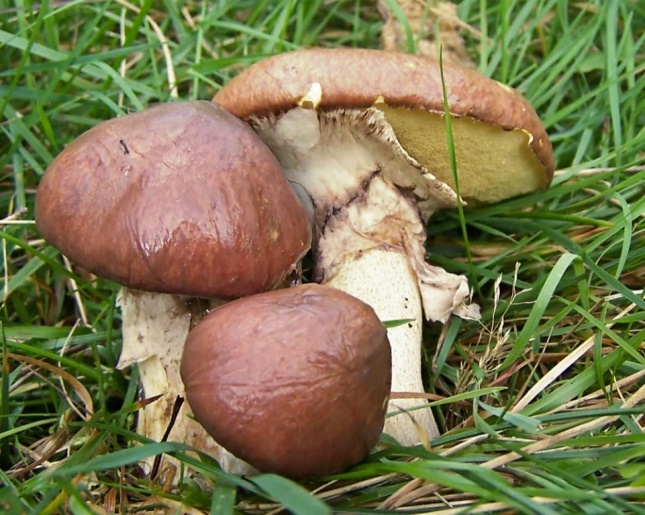 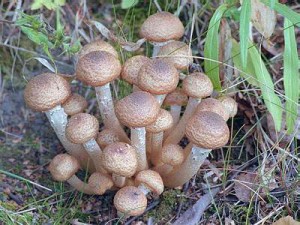 Лисички
Опеньки
Маслюки
Підручник.
Сторінка
47
Запам’ятай отруйні гриби
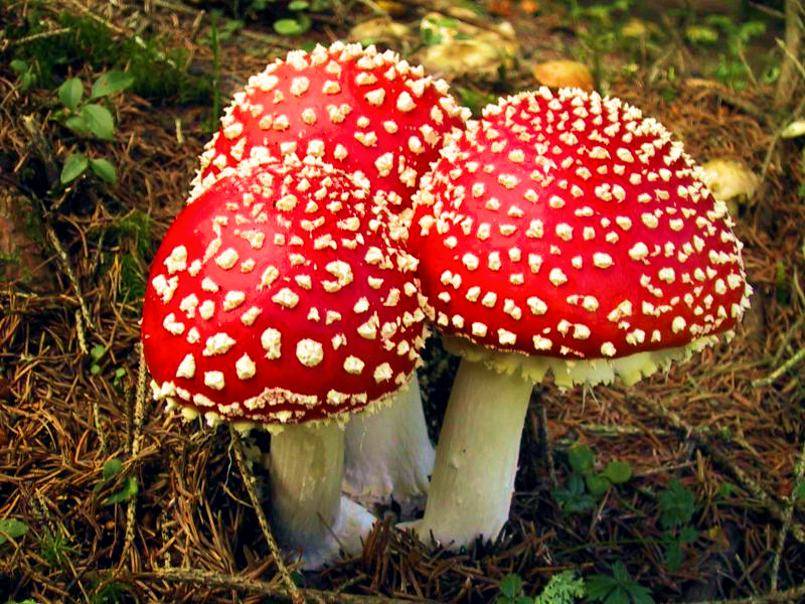 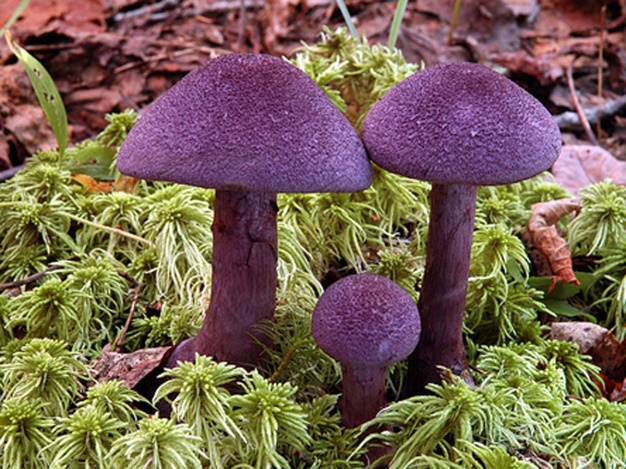 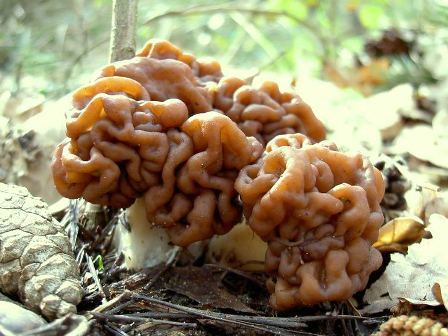 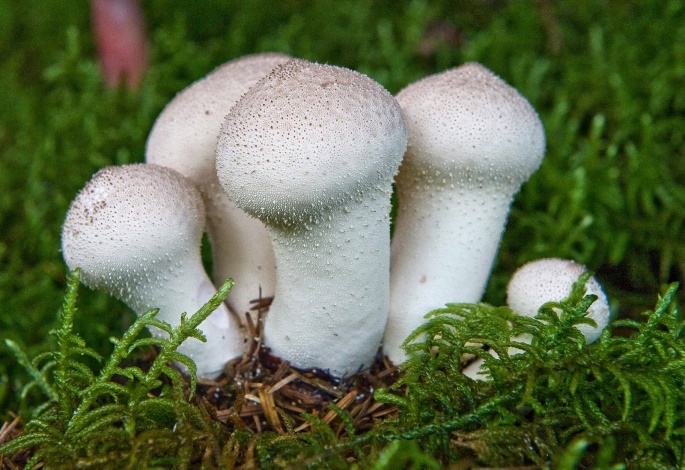 Дощовик
Павутинник
Сморж
Мухомор
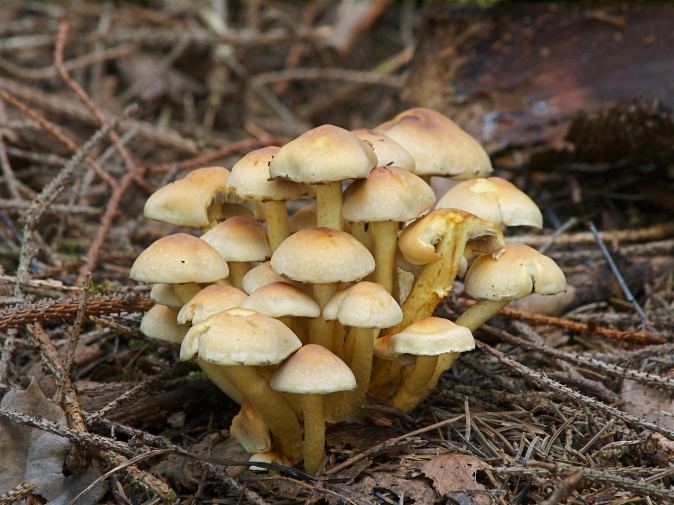 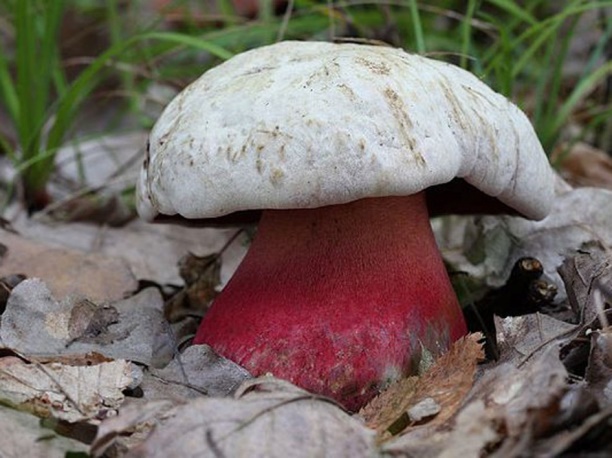 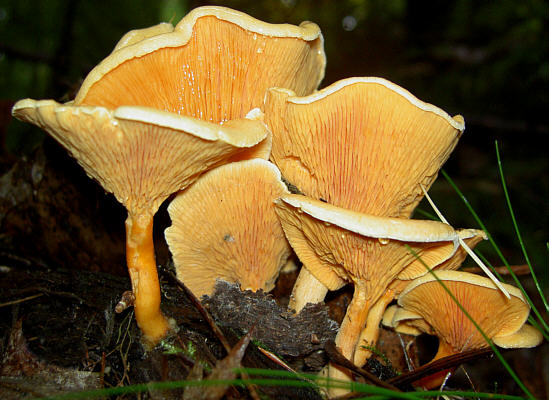 Лисичка несправжня
Сатанинський  гриб
Опеньки несправжні
Підручник.
Сторінка
47
Важливо знати
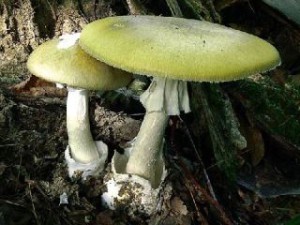 Поряд із їстівними грибами, ростуть і отруйні. Тому дуже важливо вміти їх розрізняти.
Найнебезпечніший гриб – бліда поганка. 
Отруєння цим грибом призводить до смерті.
Розглянь будову гриба
Грибниця – це головна частина кожного гриба. Вона міститься в ґрунті і живить гриб поживними речовинами.
Шапинка
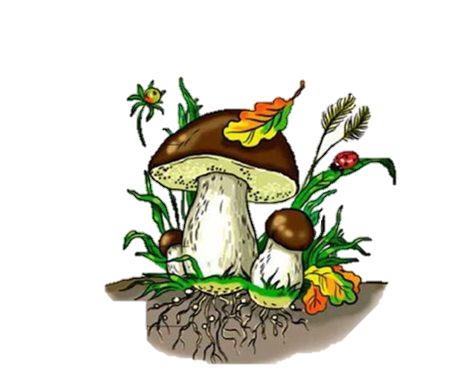 Ніжка
З грибниці виростають нові гриби. Тому гриб потрібно викрутити, або обережно зрізати, щоб не пошкодити грибницю.
Грибниця
Гра «Їстівний — неїстівний»
Якщо гриб їстівний, нахиляємося вперед-назад – кладемо у кошик; 
якщо отруйний, руки вперед в «замок», повертаємось вліво-вправо – відмовляємось.
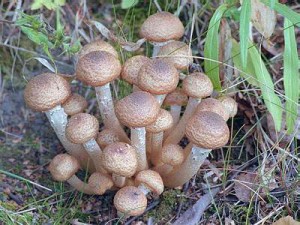 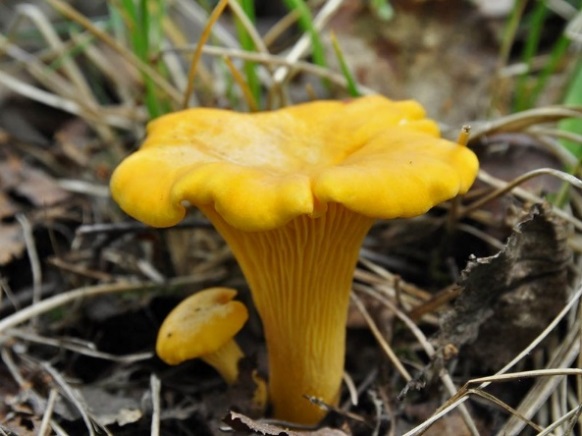 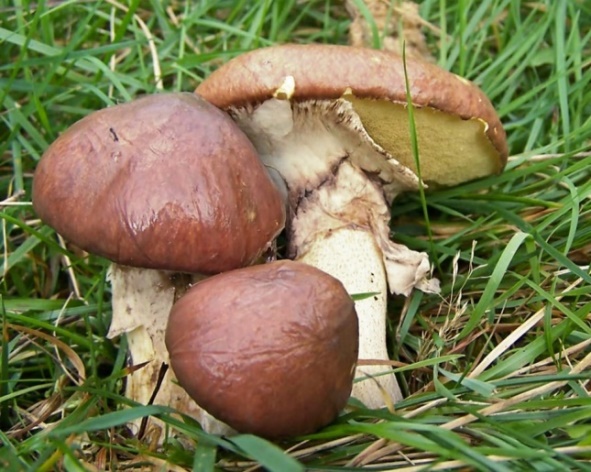 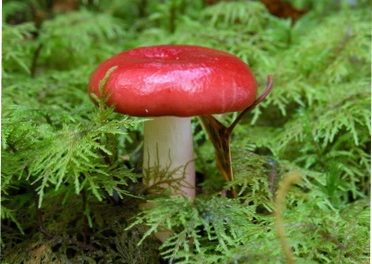 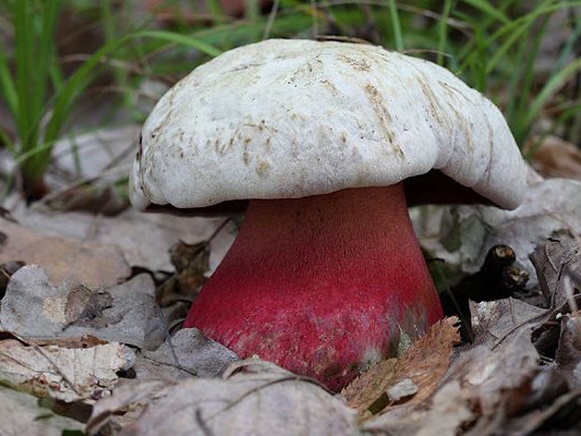 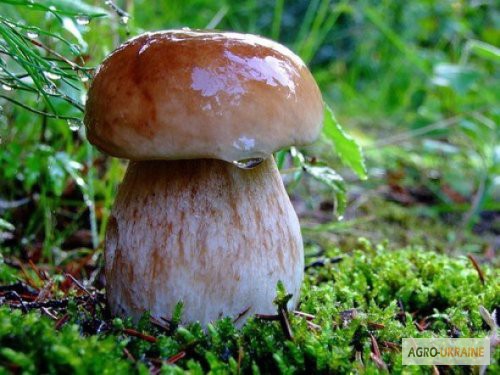 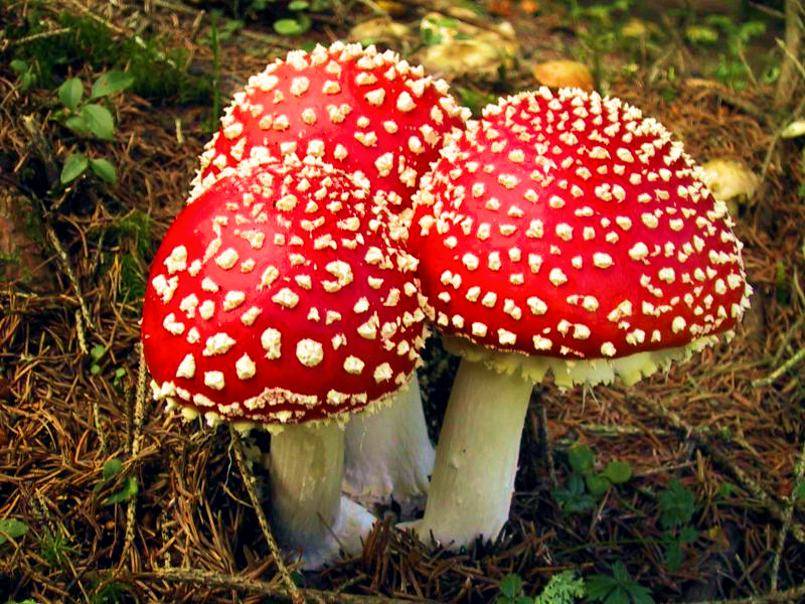 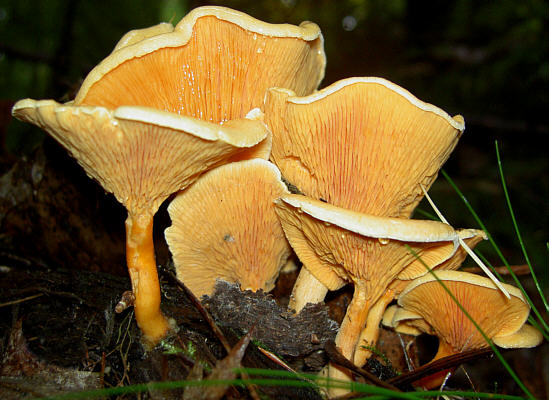 Знайди гриб, який Оленка не повинна взяти до кошика. Чому?
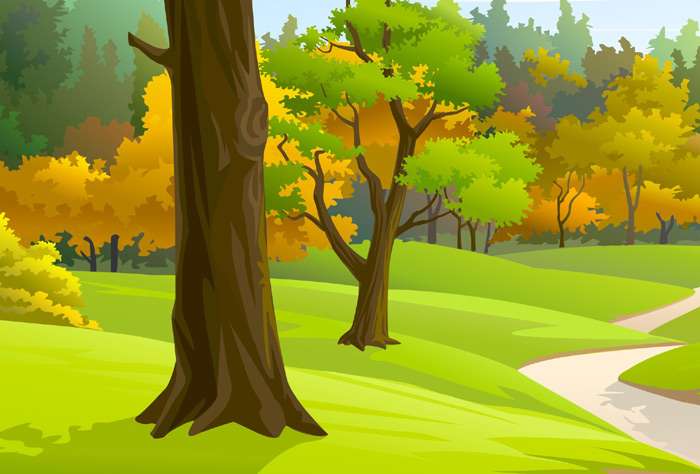 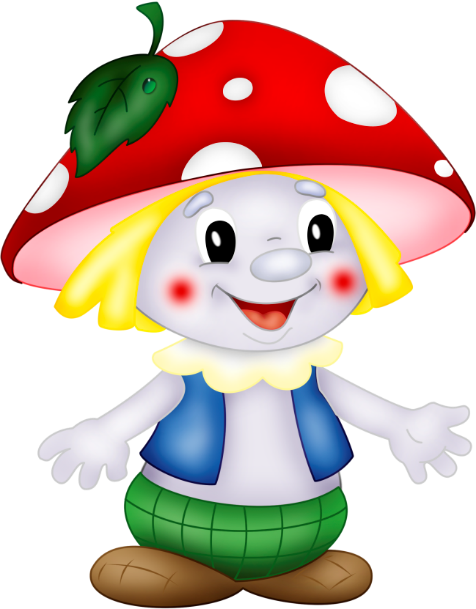 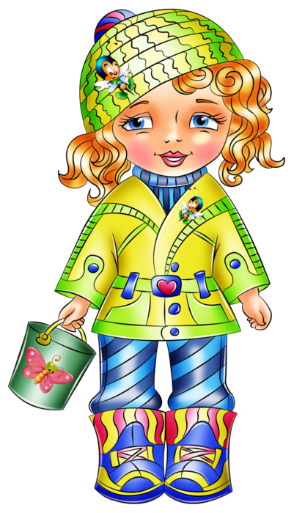 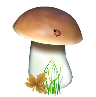 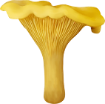 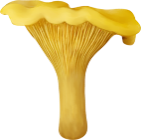 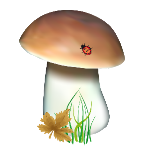 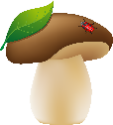 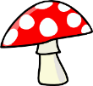 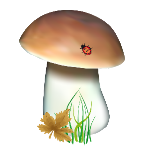 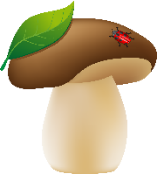 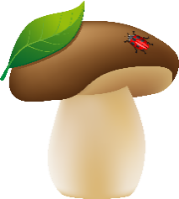 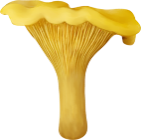 Робота в зошиті
6. Доведи твердження: «Отруйні гриби дуже схожі на їстівні». Доповни таблицю назвами неїстівних грибів.
5. Прочитай початок вірша Ліни Костенко. Вибери й обведи гриби, про які НЕ згадується у вірші. Підпиши під всіма малюнками назви грибів.
Упізнай і розрізняй!
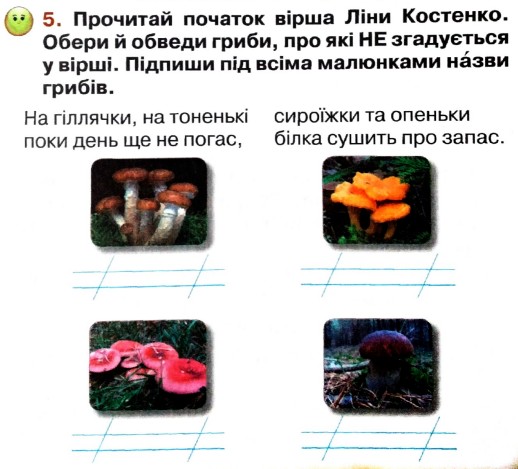 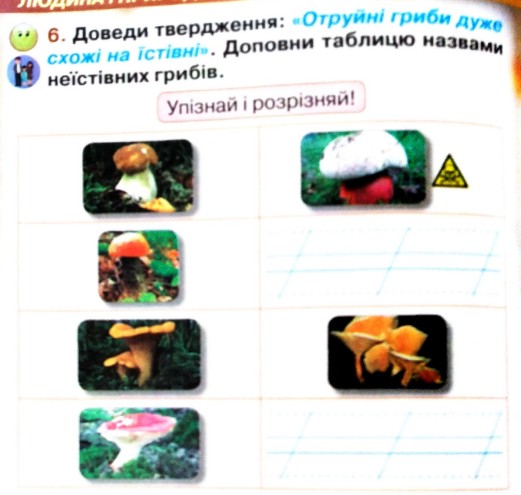 Дощовик
Опеньки
Лисички
Мухомор
Сироїжки
Боровик
Сторінка 
39-40
Робота в зошиті
7. Разом із дорослими обговоріть правила збирання грибів. Вибери й познач зеленим олівцем, з якими твердженнями ви погоджуєтесь.
__ Під час збирання грибів потрібні знання та пильність.
𝑽
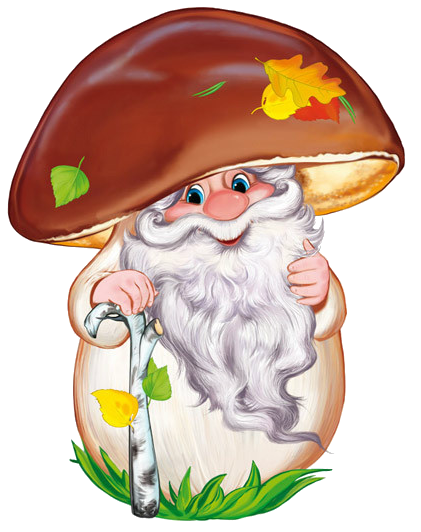 __ Не зривай незнайомі гриби.
𝑽
__ Усі гриби, які тобі трапилися, складай у кошик.
__ Не збирай гриби біля автомобільних доріг.
𝑽
__ Збирай тільки красиві гриби.
Сторінка 
40
Закінчи речення
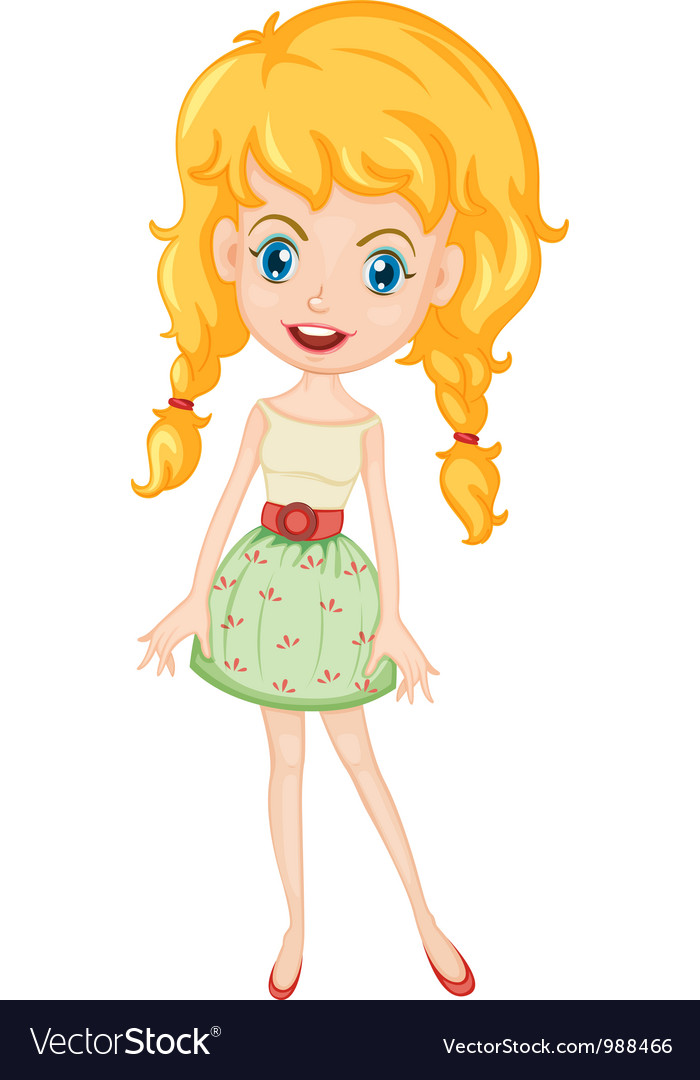 Я зрозумів (зрозуміла), що…
Я запам’ятав (запам’ятала), що…
Сьогоднішній урок навчив мене…
Я буду слідкувати за…
Рефлексія
Оціни свою роботу на уроці
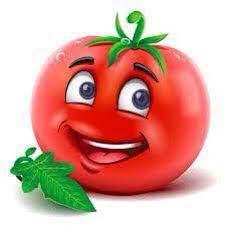 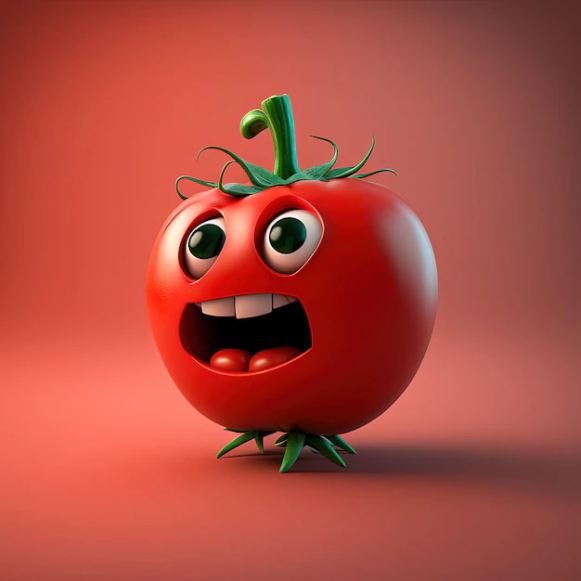 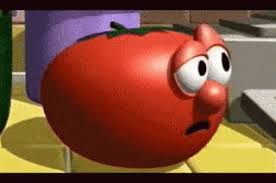 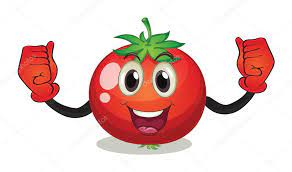 Я втомився/
втомилась
Було цікаво!
Було складно!
Було легко!